Maths- Alternative 2Learning intention: Tell the time
Before and after
Before school
After school
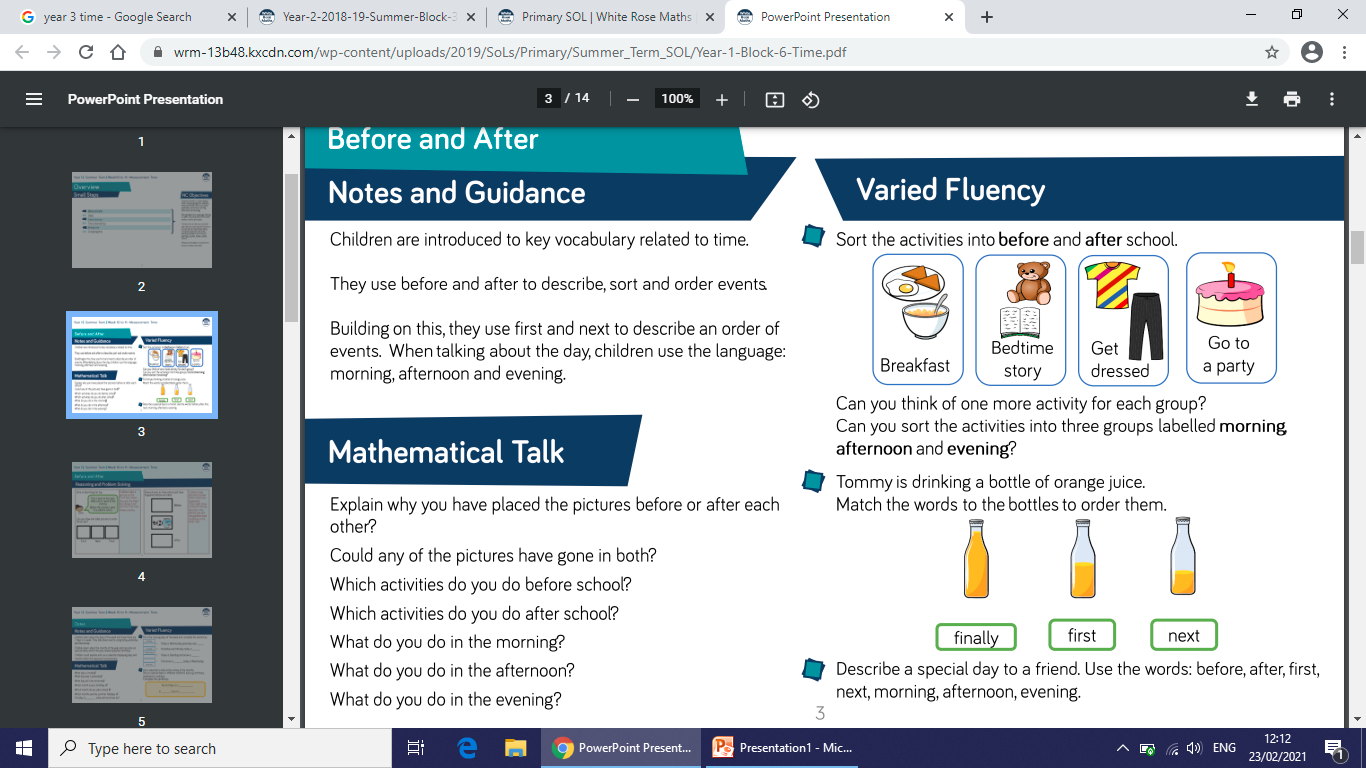 Before and after
Before school
After school
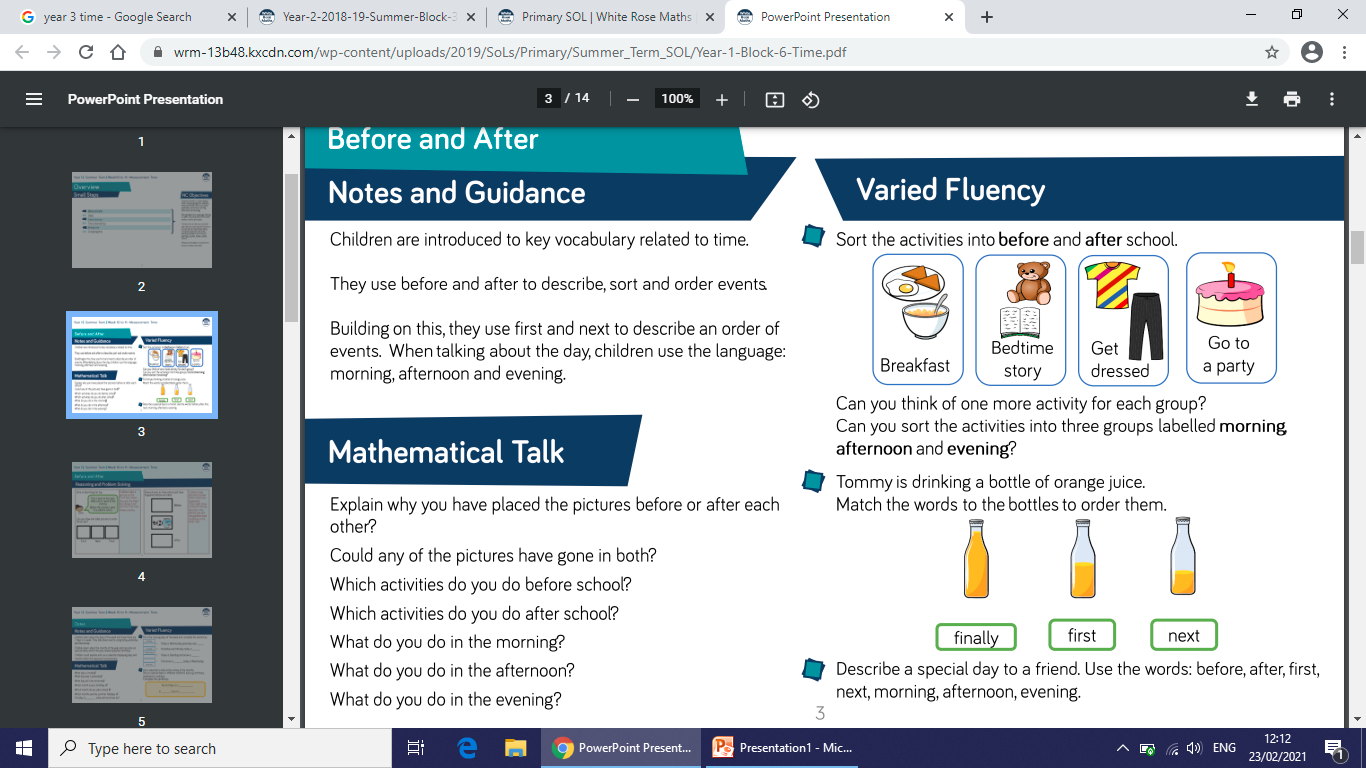 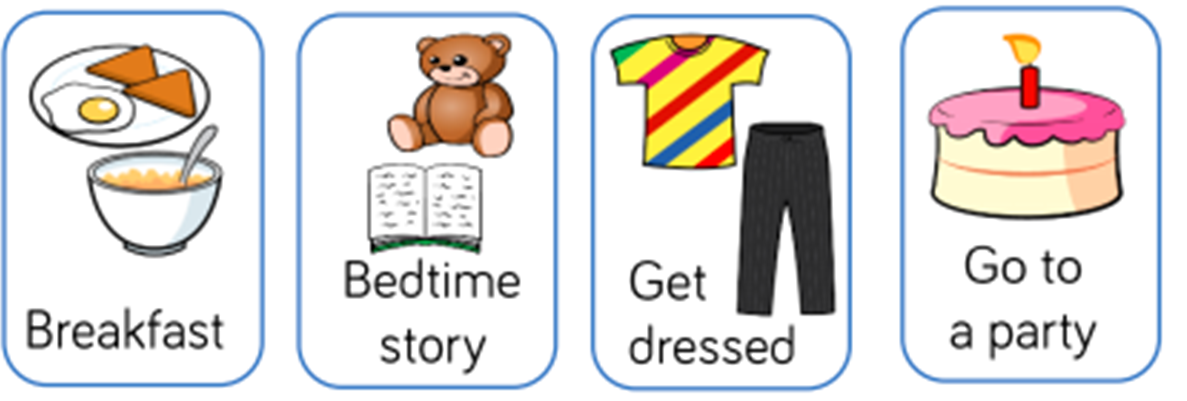 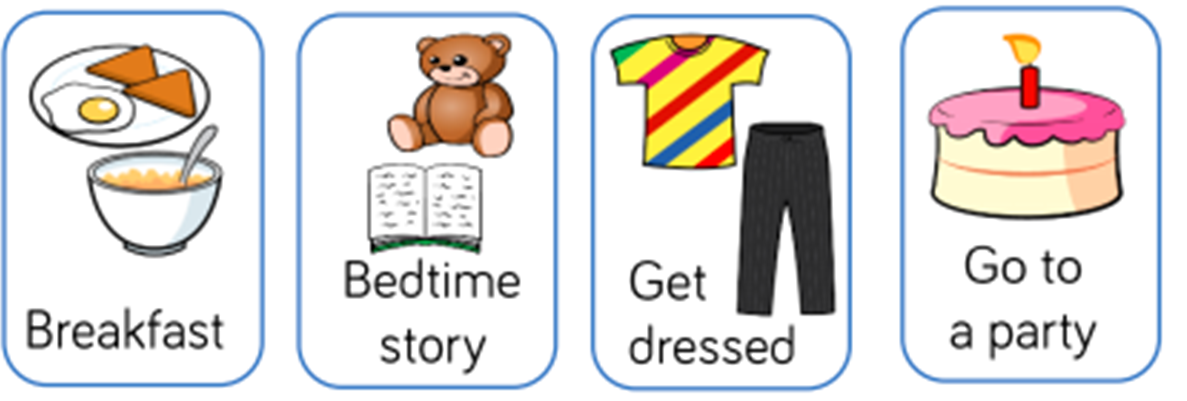 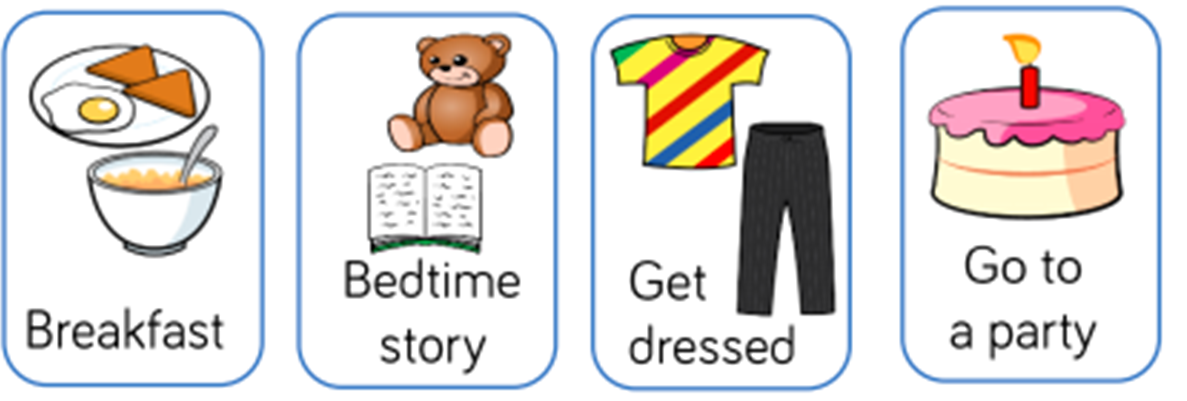 Before and after
Before Lunch
After Lunch
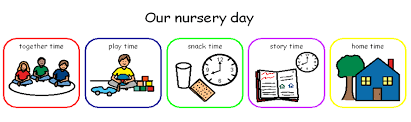 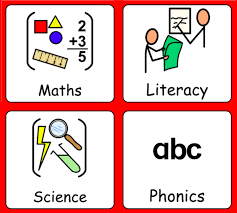 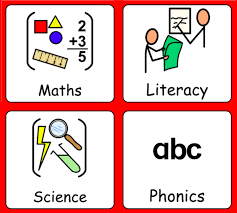 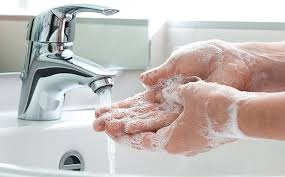 Before and after
Before Lunch
After Lunch
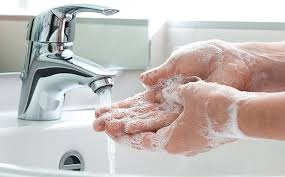 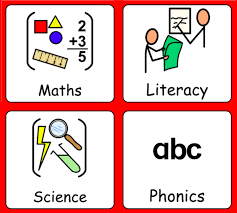 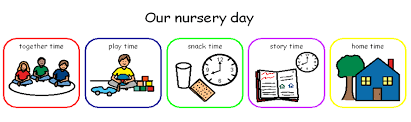 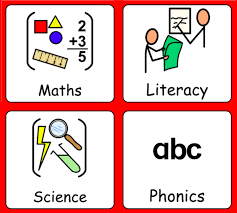 Morning, afternoon, evening
Sort thee pictures into morning, afternoon and evening
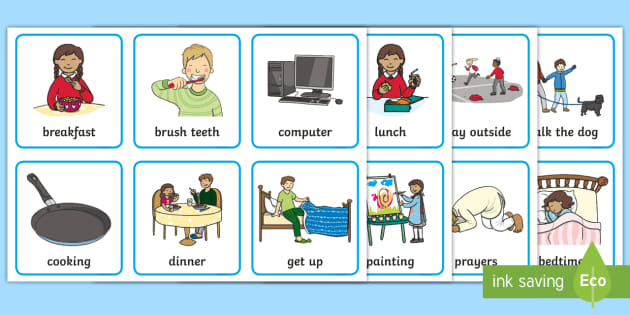 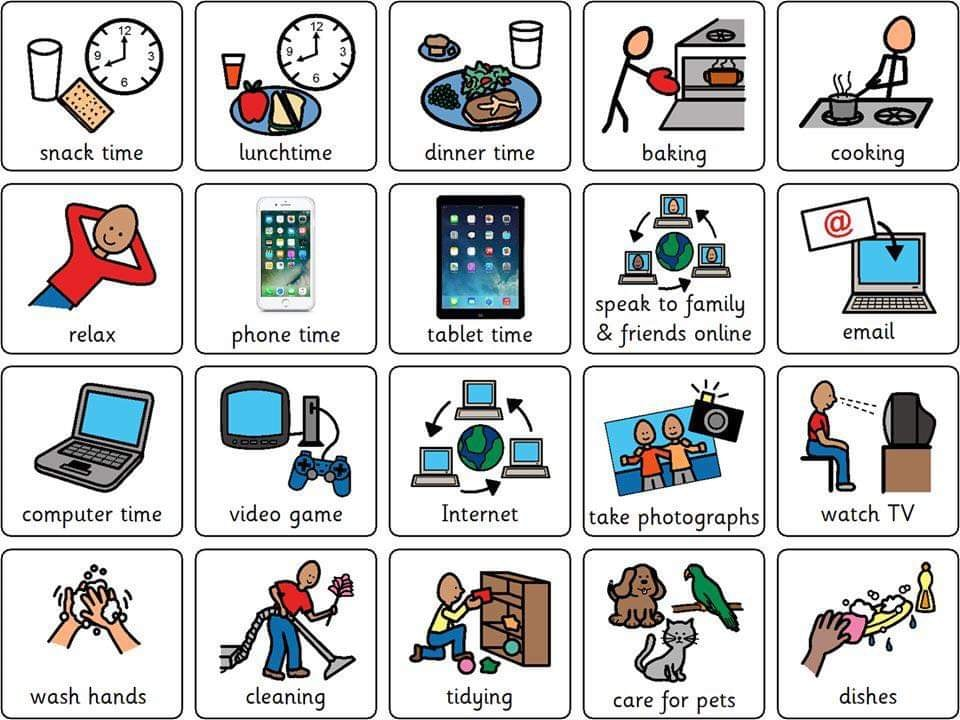 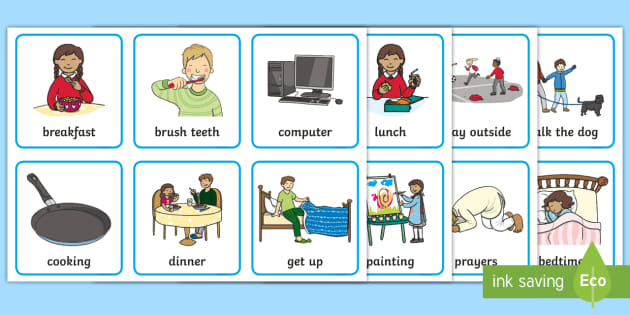 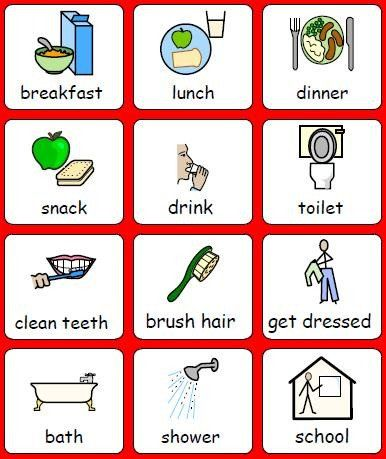 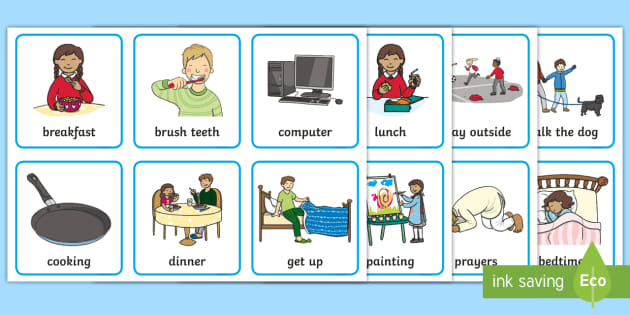 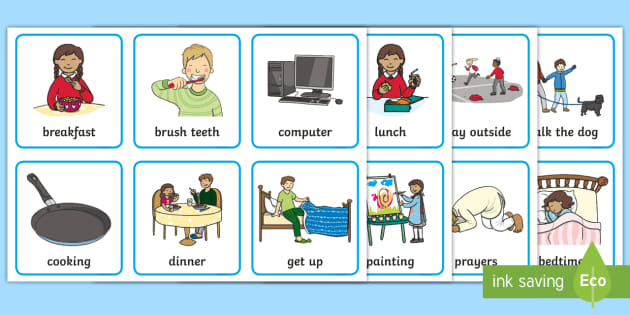 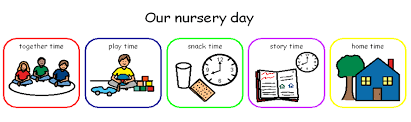 Morning, afternoon, evening
Sort thee pictures into morning, afternoon and evening
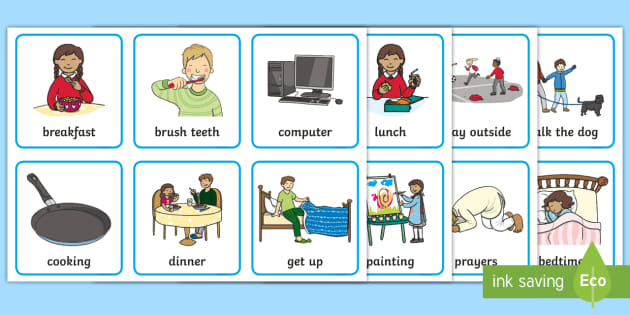 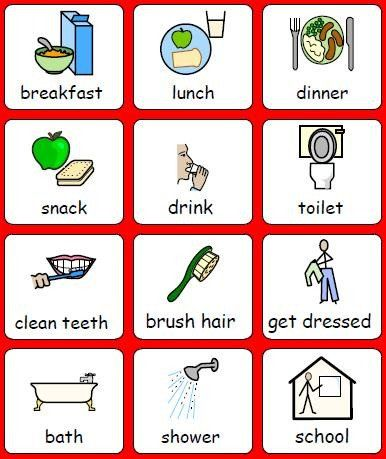 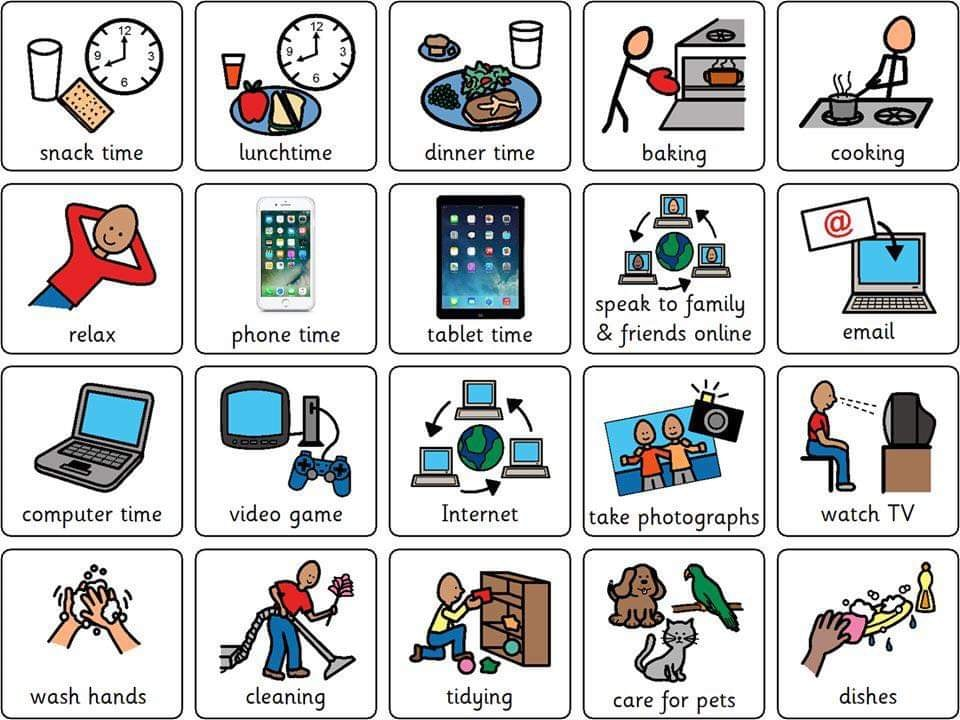 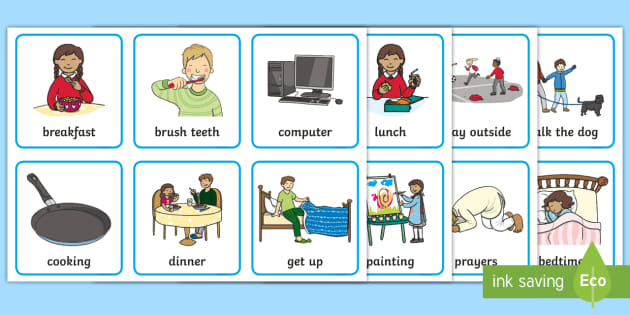 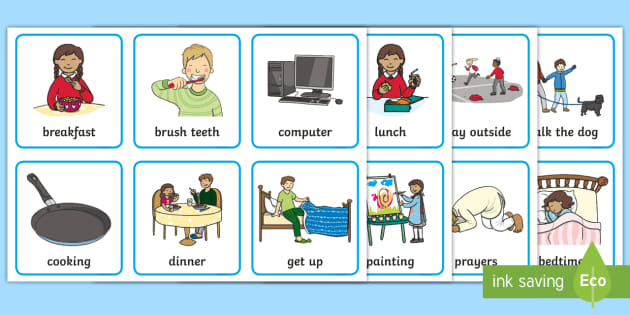 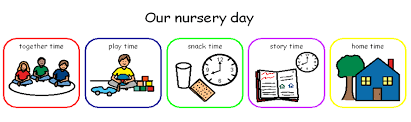 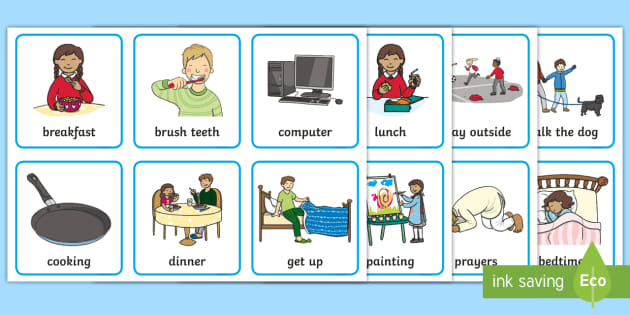 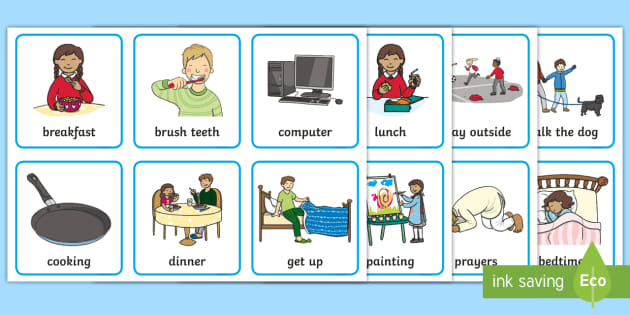 First, next, finally
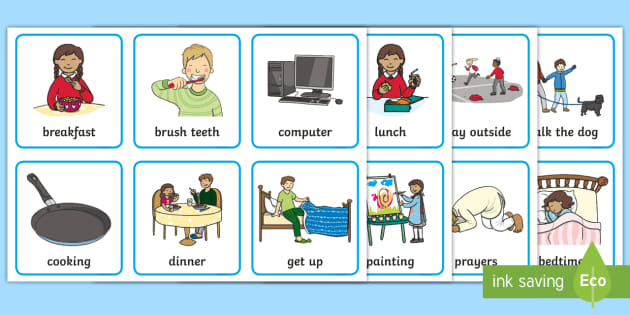 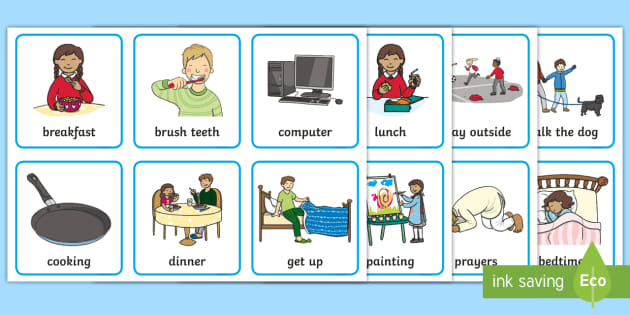 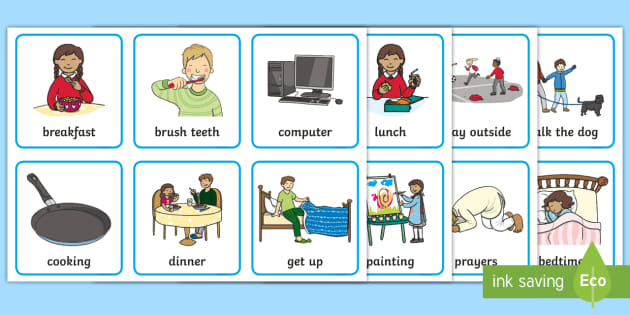 First, next, finally
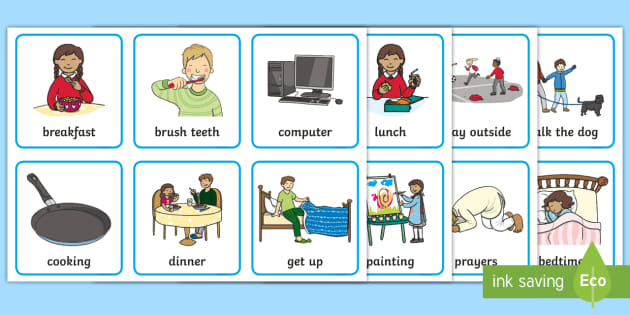 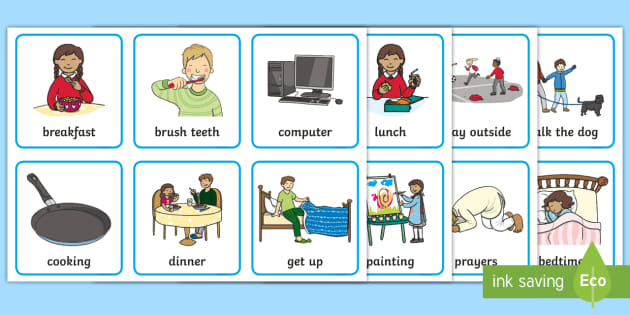 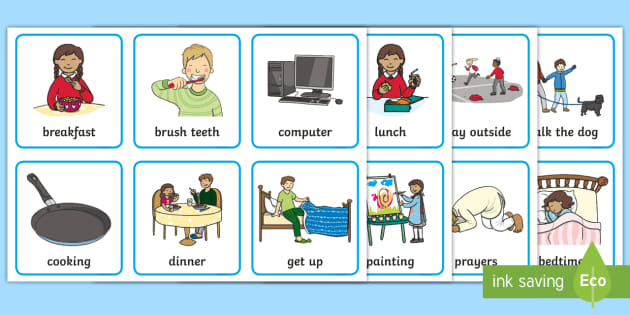 First, next, finally
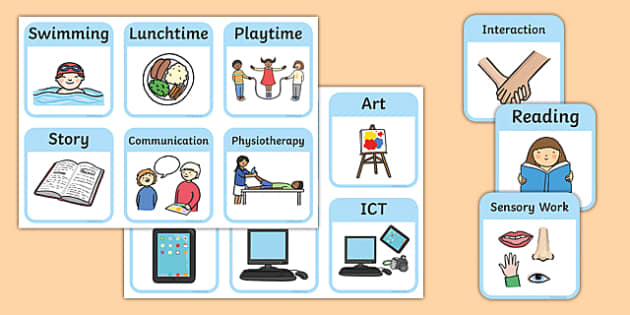 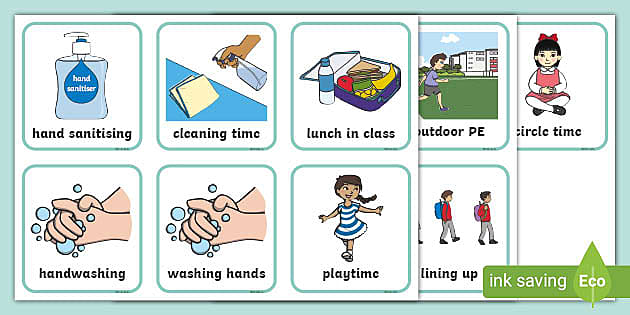 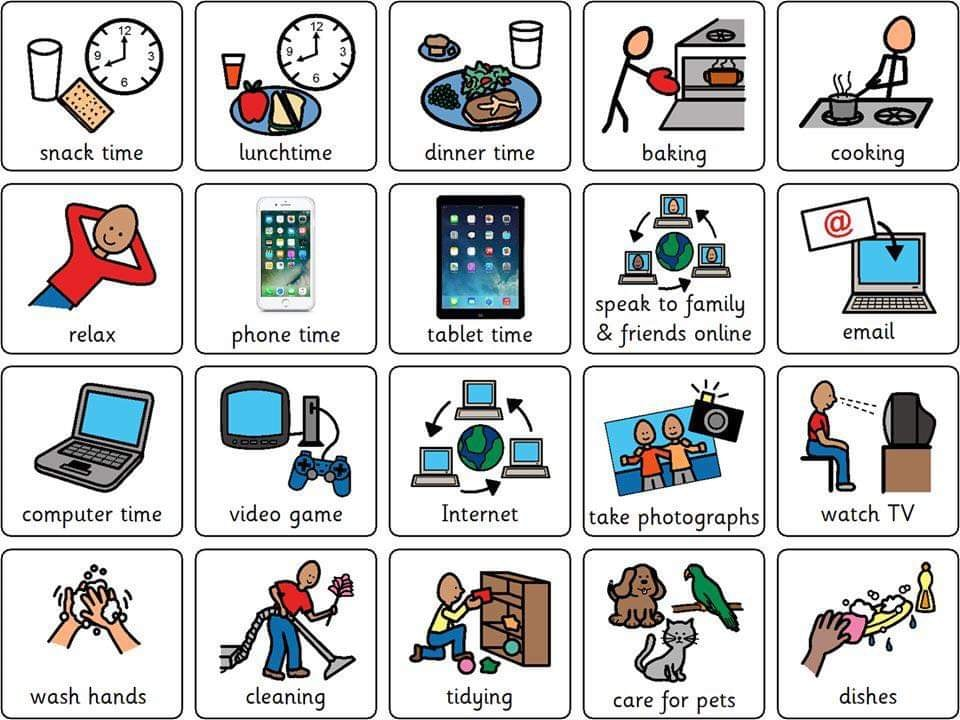 First, next, finally
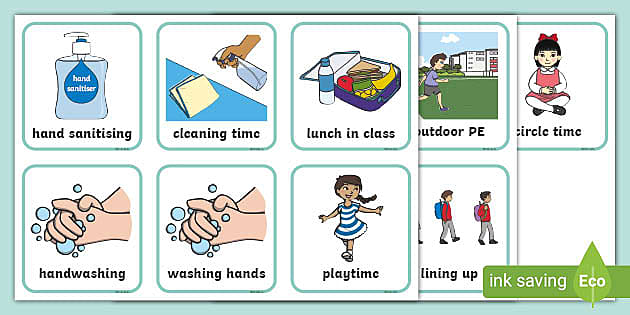 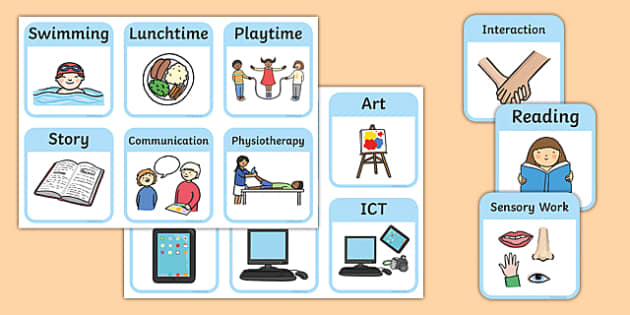 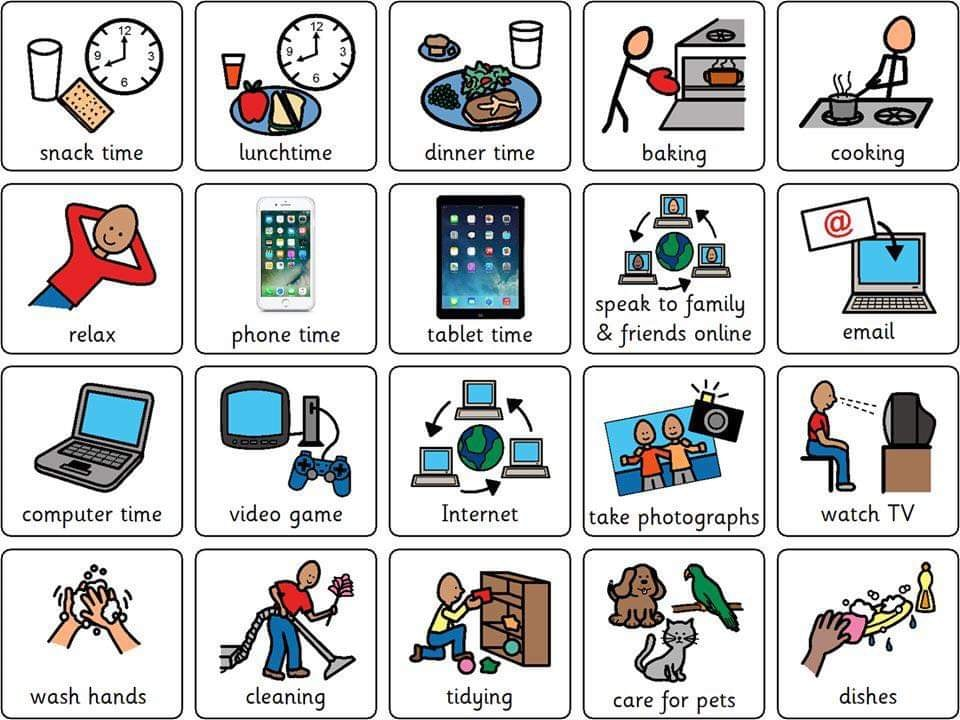